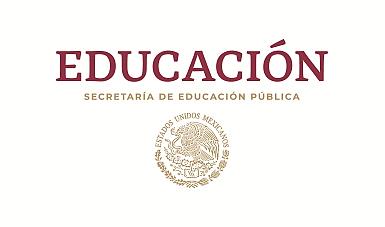 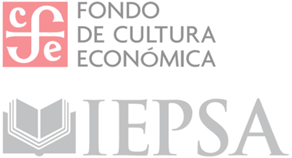 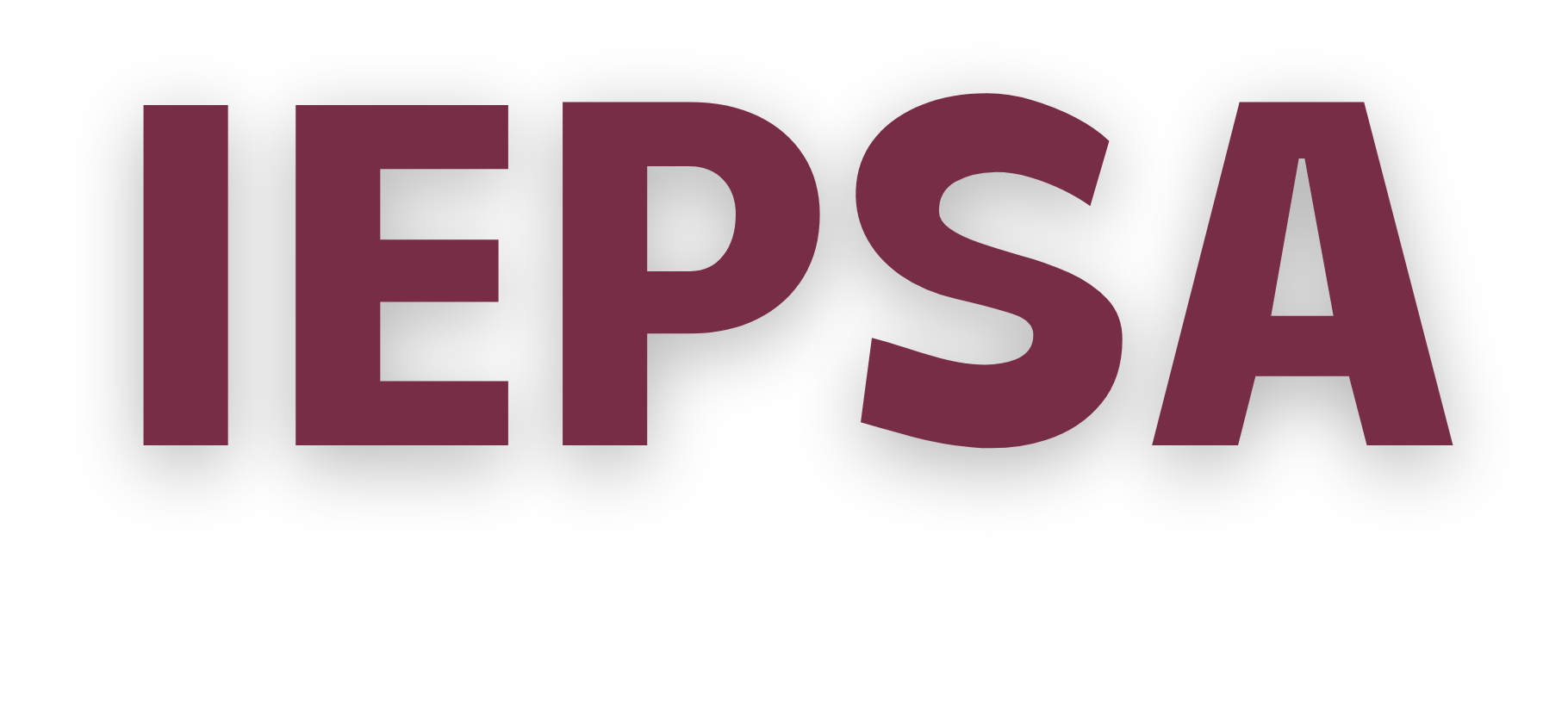 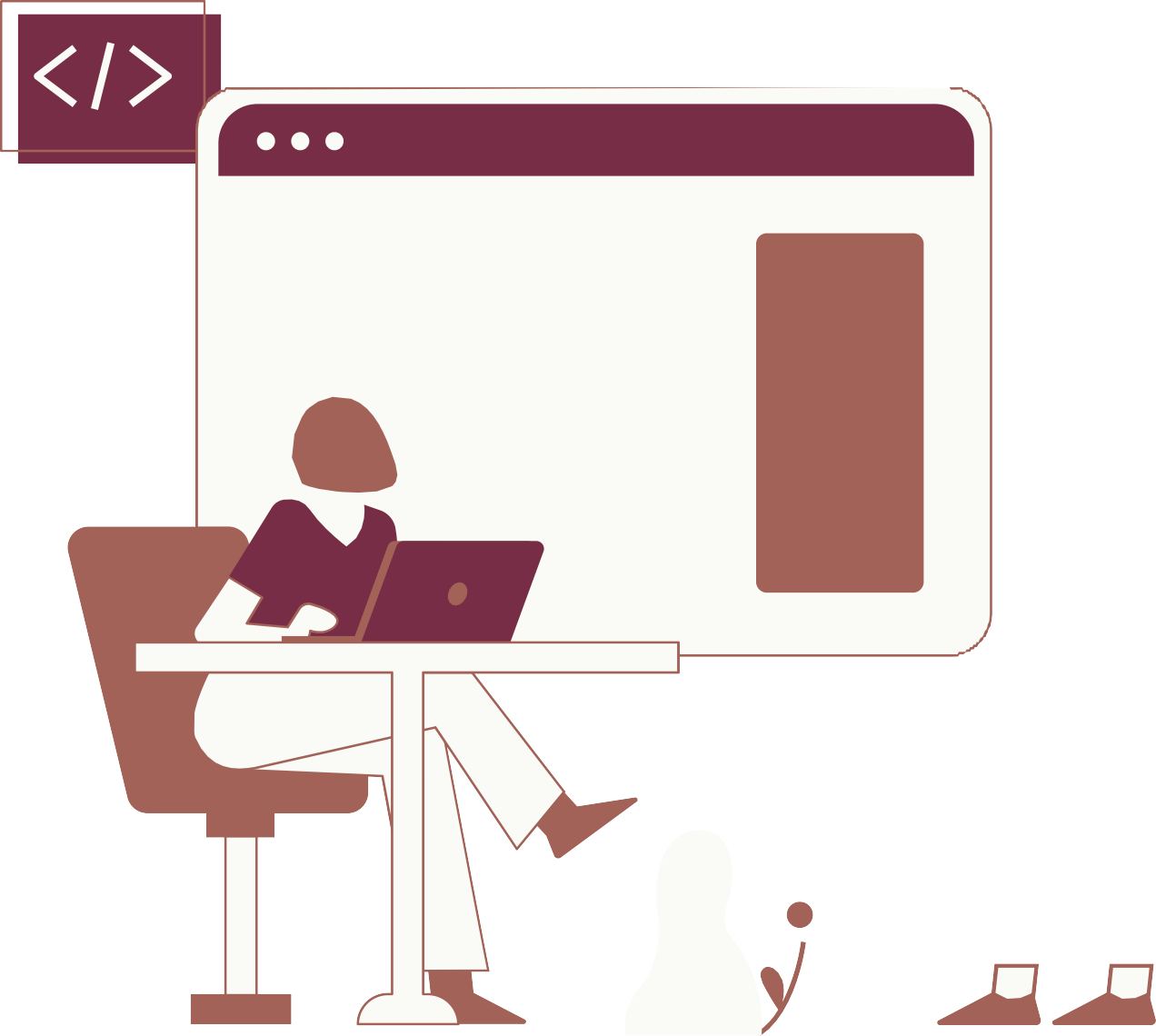 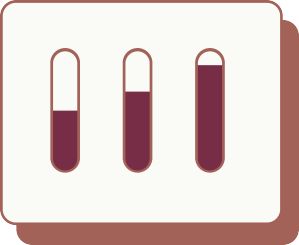 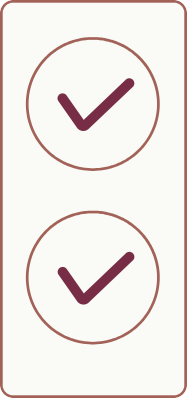 IMPRESORA Y ENCUADERNADORA  PROGRESO S.A. DE C.V.
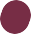 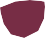 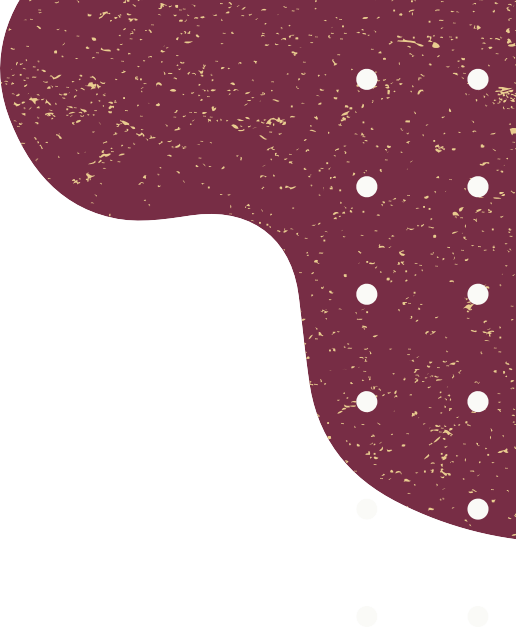 ¿ QUIÉNES SOMOS?
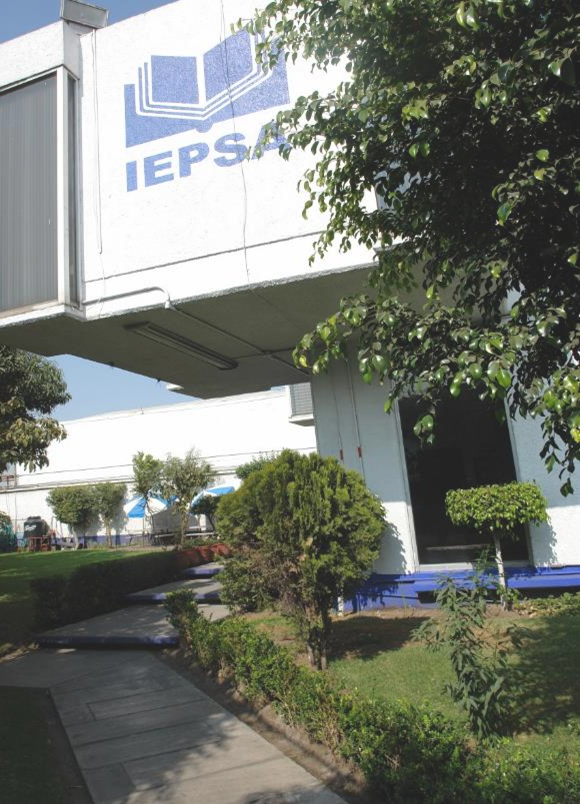 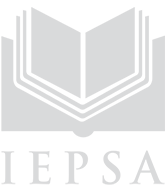 IEPSA, es una empresa con más de 70 años de  experiencia en las Artes Gráficas en rubros como:  Impresión y Encuadernación de publicaciones de  tipo educativo, cultural, técnico y comercial. 
Ofrece servicios de digitalización, empaque, integración de  paquetes educativos y distribución.
Para mayor información, puedes consultar el  siguiente link:
https://www.iepsa.gob.mx/
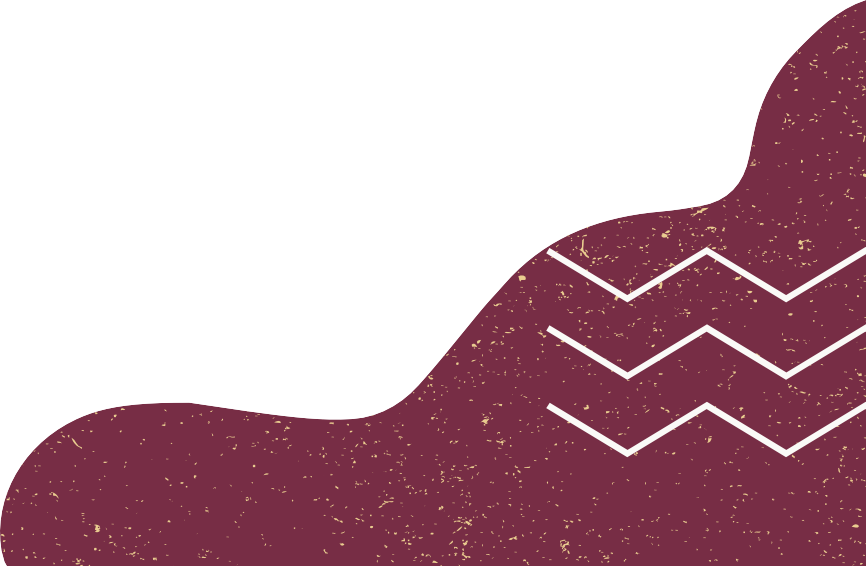 **CONTAMOS CON ESTÁNDARES DE CALIDAD EN PROCESOS CERTIFICADOS POR  ISO 9001:2015, CERTIFICACIÓN DE EQUIDAD DE GÉNERO E IGUALDAD LABORAL.
IEPSA
PRINCIPALES  CLIENTES
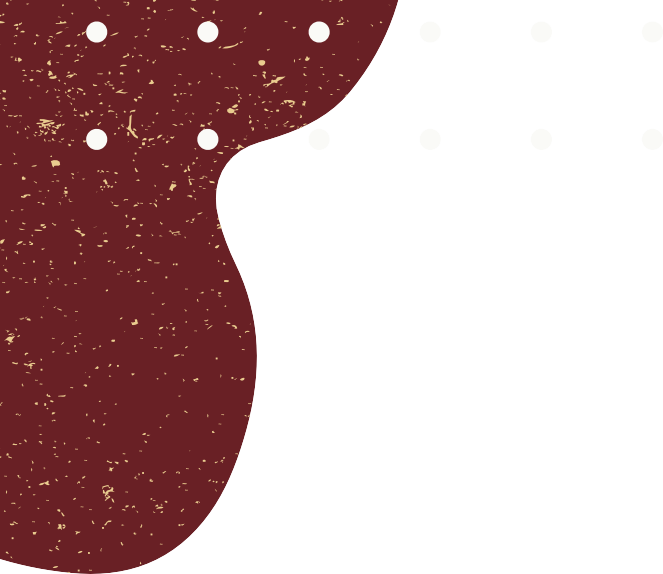 PRINCIPALES CLIENTES
ESTÁ	PRESENTACIÓN  INFORMACIÓN	SOBRE
TIENE  CUÁLES
COMO		OBJETIVO	BRINDAR  SON	LAS	INSTANCIAS	QUE
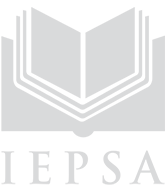 TUVIERON	MAYOR	PARTICIPACIÓN	DURANTE	EL	TRIMESTRE,  ADEMÁS DEL TOTAL DE VENTAS FORMALIZADAS EN EL MISMO.


PARA MAYOR INFORMACIÓN TE INVITAMOS A CONSULTAR  NUESTRA PÁGINA:
https://iepsa.gob.mx/Transparencia_Proactiva.html
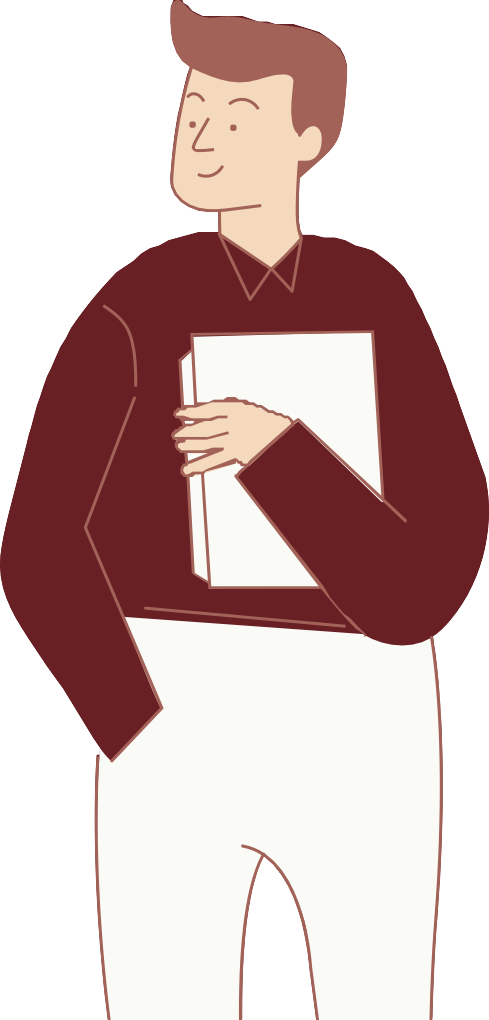 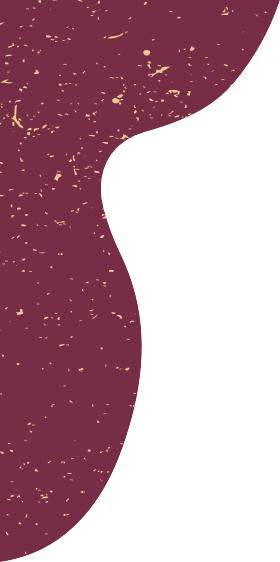 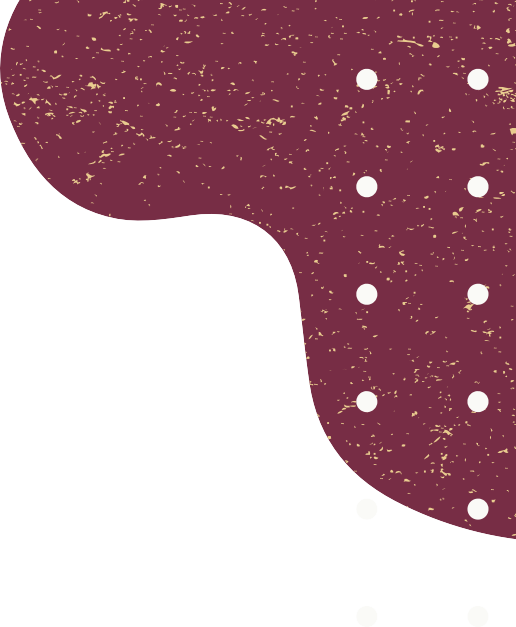 PRINCIPALES CLIENTES
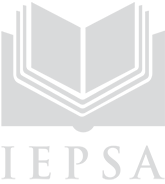 IEPSA, cuenta con una amplia cartera de instancias, misma que nos ha permitido  posicionarnos como una de las mejores empresas de Gobierno en su ramo.
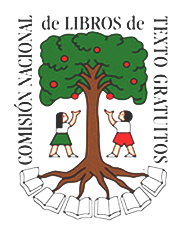 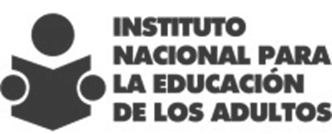 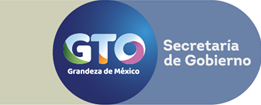 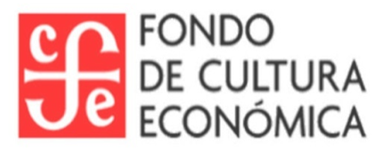 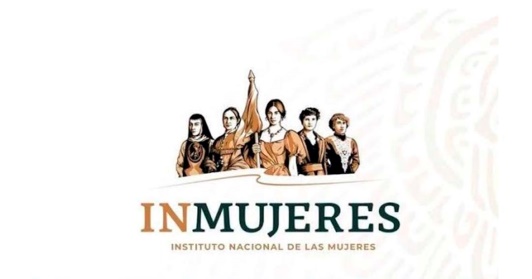 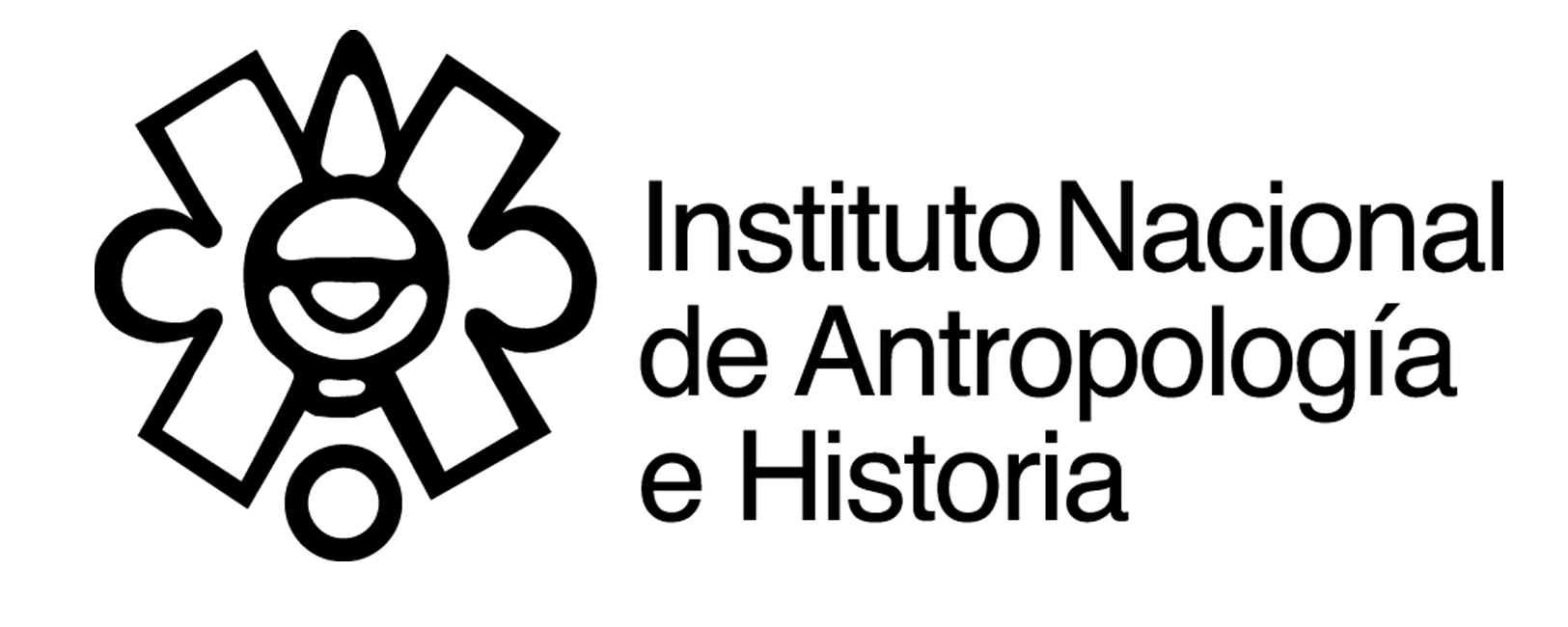 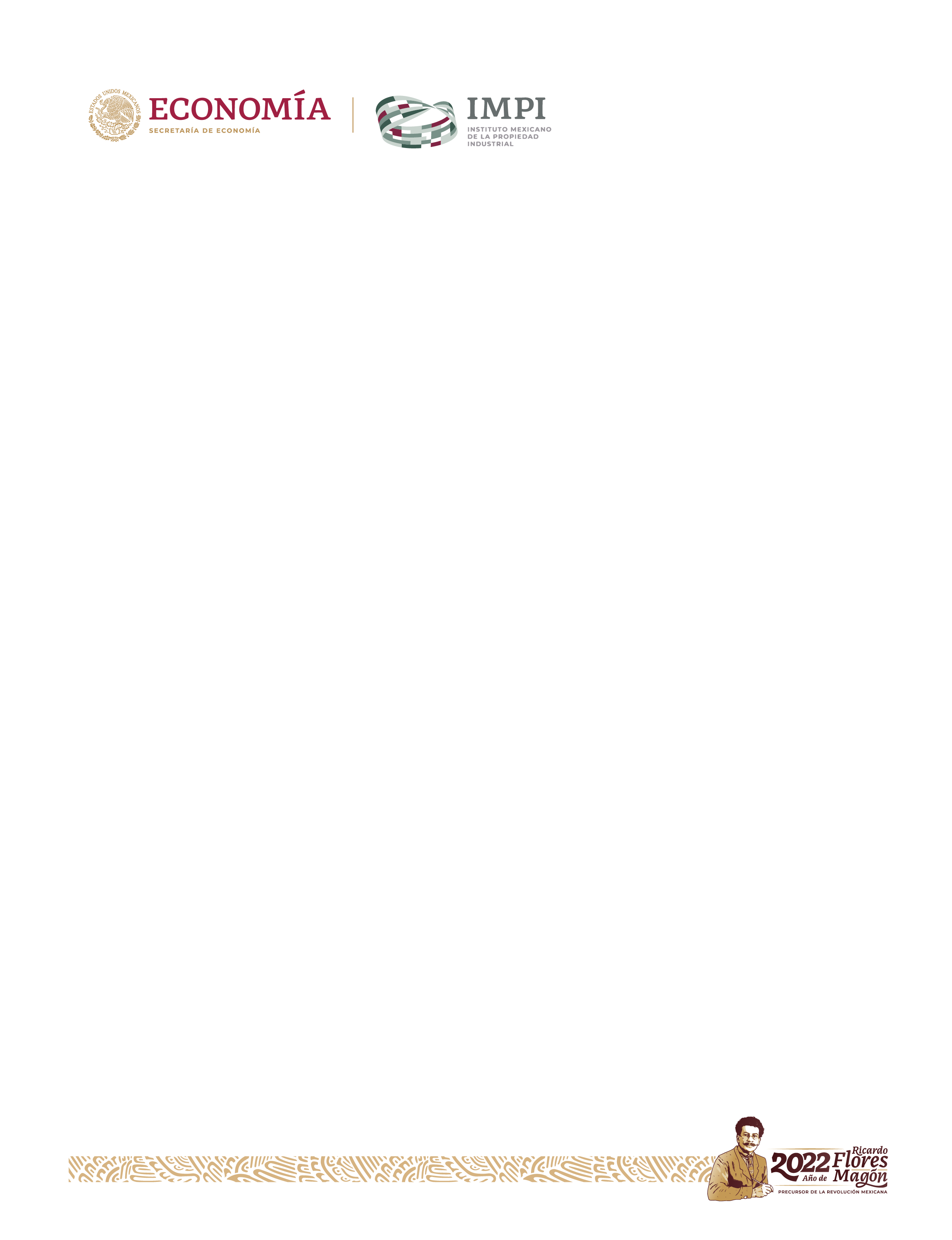 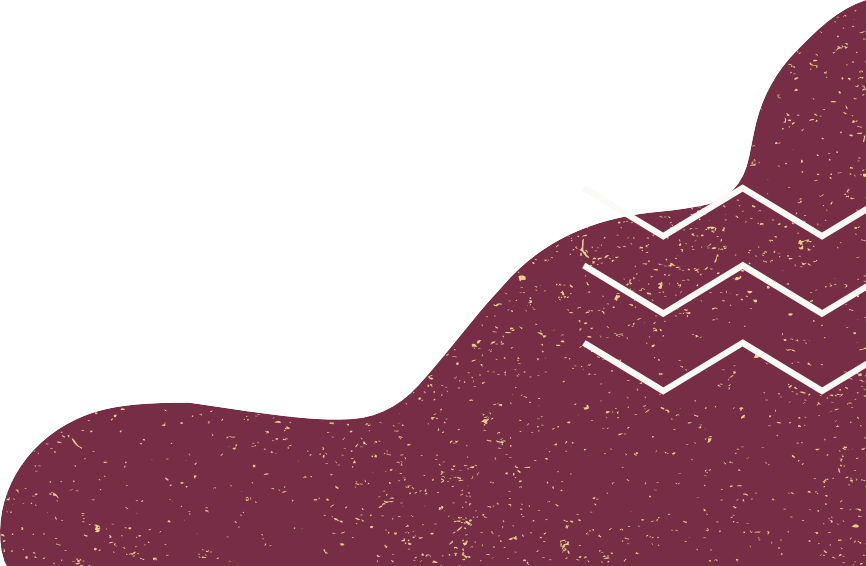 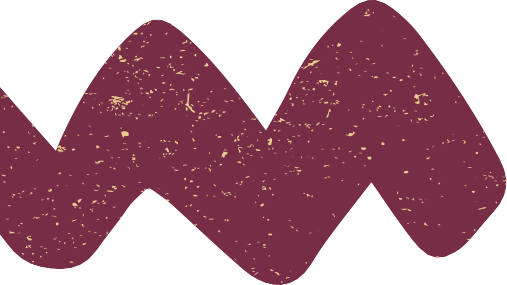 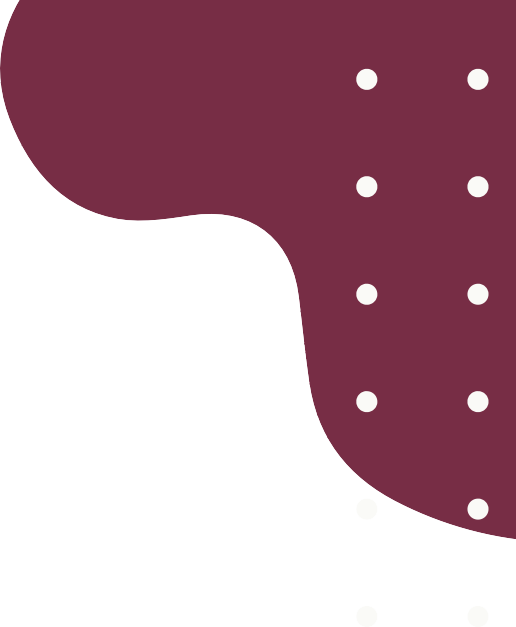 VENTAS FORMALIZADAS
En el siguiente apartado encontrarás  información correspondiente a las VENTAS  FORMALIZADAS de IEPSA del 1er. Trimestre 2024
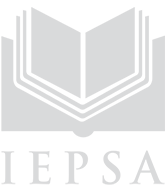 Te invitamos a visitar la página:  https://iepsa.gob.mx/Transparencia_Proactiva.  html
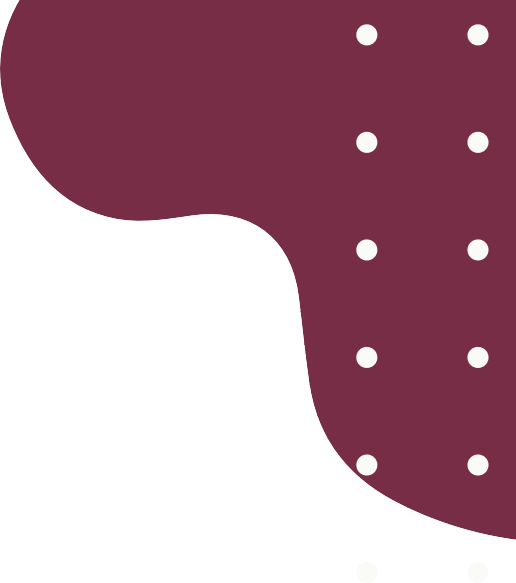 INSTANCIAS 1ER. TRIMESTRE 2024
VENTAS FORMALIZADAS
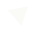 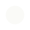 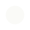 (CIFRAS EXPRESADAS EN M.N.)
INSTITUTO NACIONAL PARA LA EDUCACIÓN DE  LOS  ADULTOS (INEA)
$
81,346,650.64
COMISIÓN  NACIONAL  DE  LIBROS  DE  TEXTO GRATUITOS (CONALITEG)
$
39,291,320.02
REGISTRO  CIVIL  DE  GUANAJUATO 
 (RC GTO)
$
12,064,750.00
FONDO  DE  CULTURA  ECONÓMICA  
(FCE)
$
6,021,272.36
INSTITUTO  NACIONAL  DE  LAS  MUJERES (INMUJERES)
$
597,204.00
INSTITUTO  NACIONAL  DE  ANTROPOLOGÍA  E HISTORIA (INAH)
$
11,300.00
INSTITUTO  MEXICANO  DE  LA  PROPIEDAD INDUSTRIAL (IMPI)
$
7,683.00
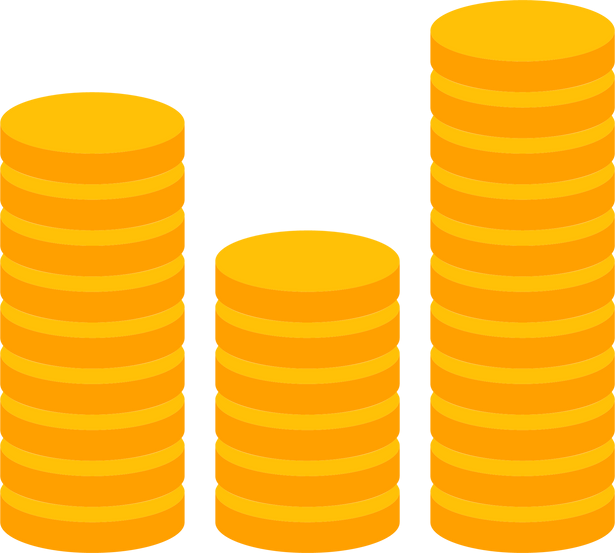 INFORMACIÓN OBTENIDA DEL REPORTE DE VENTAS DEL 1ER. TRIMESTRE 2024 DE LA  GERENCIA COMERCIAL DE IEPSA.